Do All In The Name Of The Lord
6/8
G/D - DO

Verses: 3/Chorus
PDHymns.com
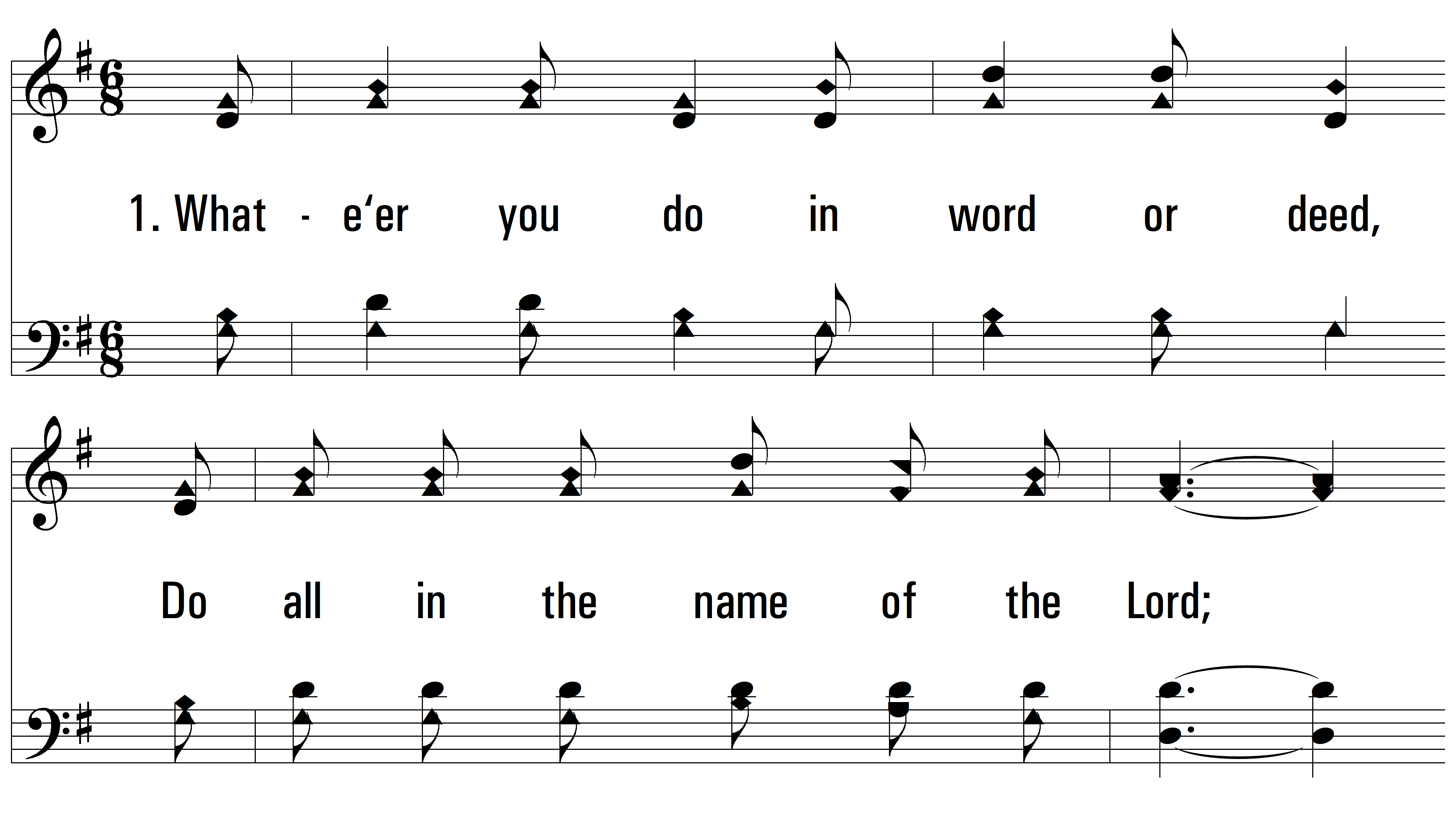 vs. 1 ~ Do All In The Name Of The Lord
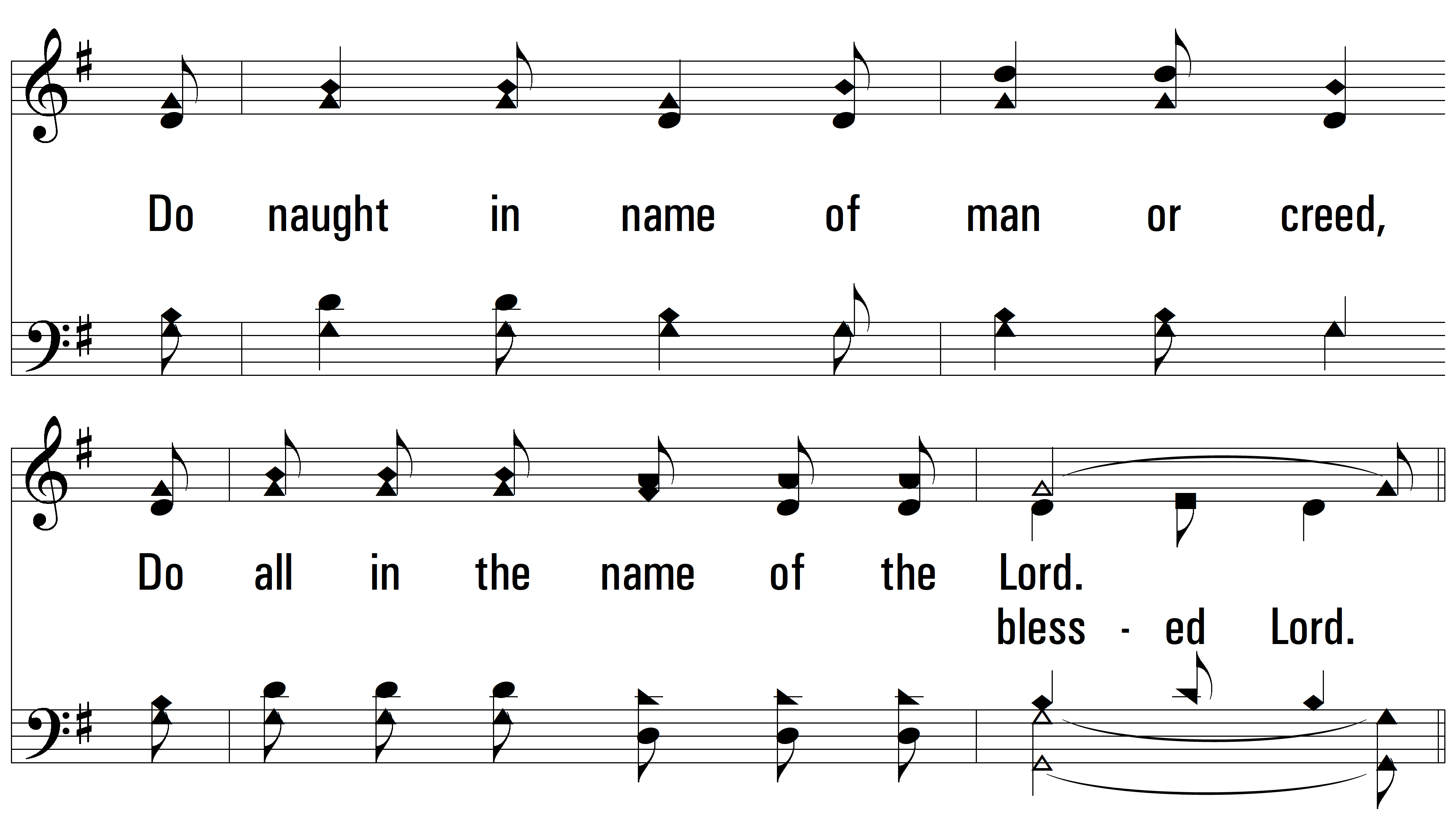 vs. 1
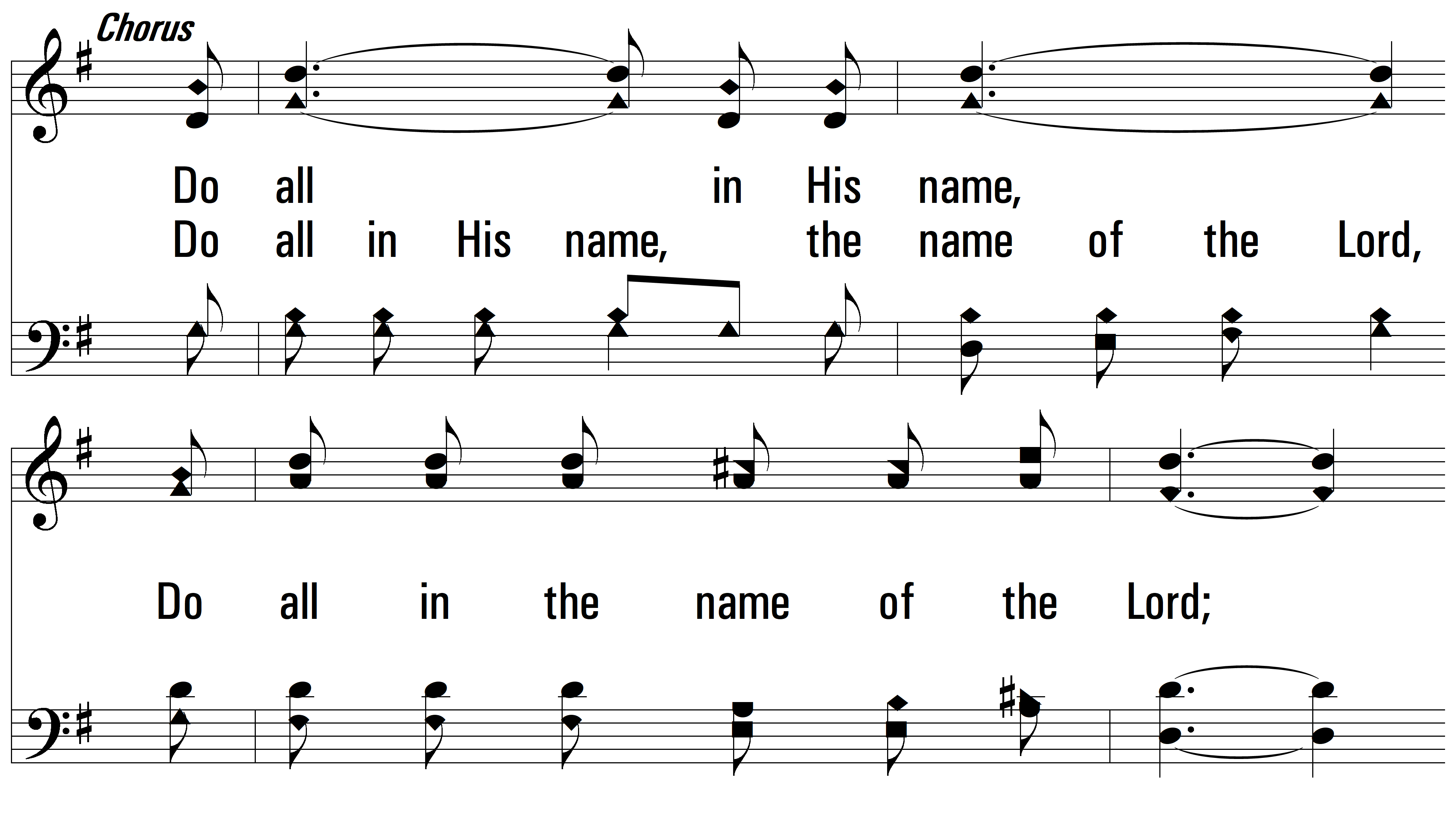 vs. 1
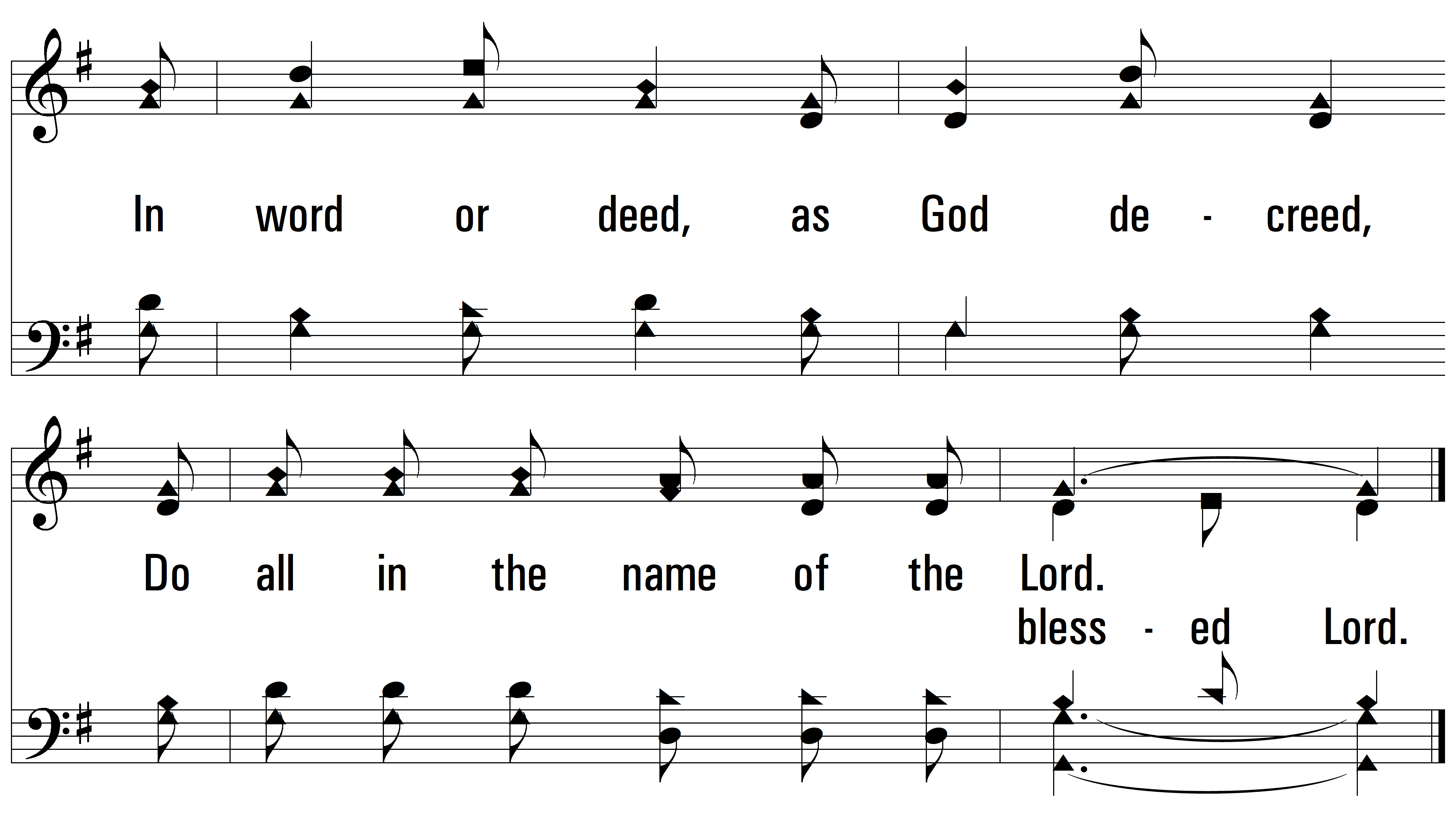 vs. 1
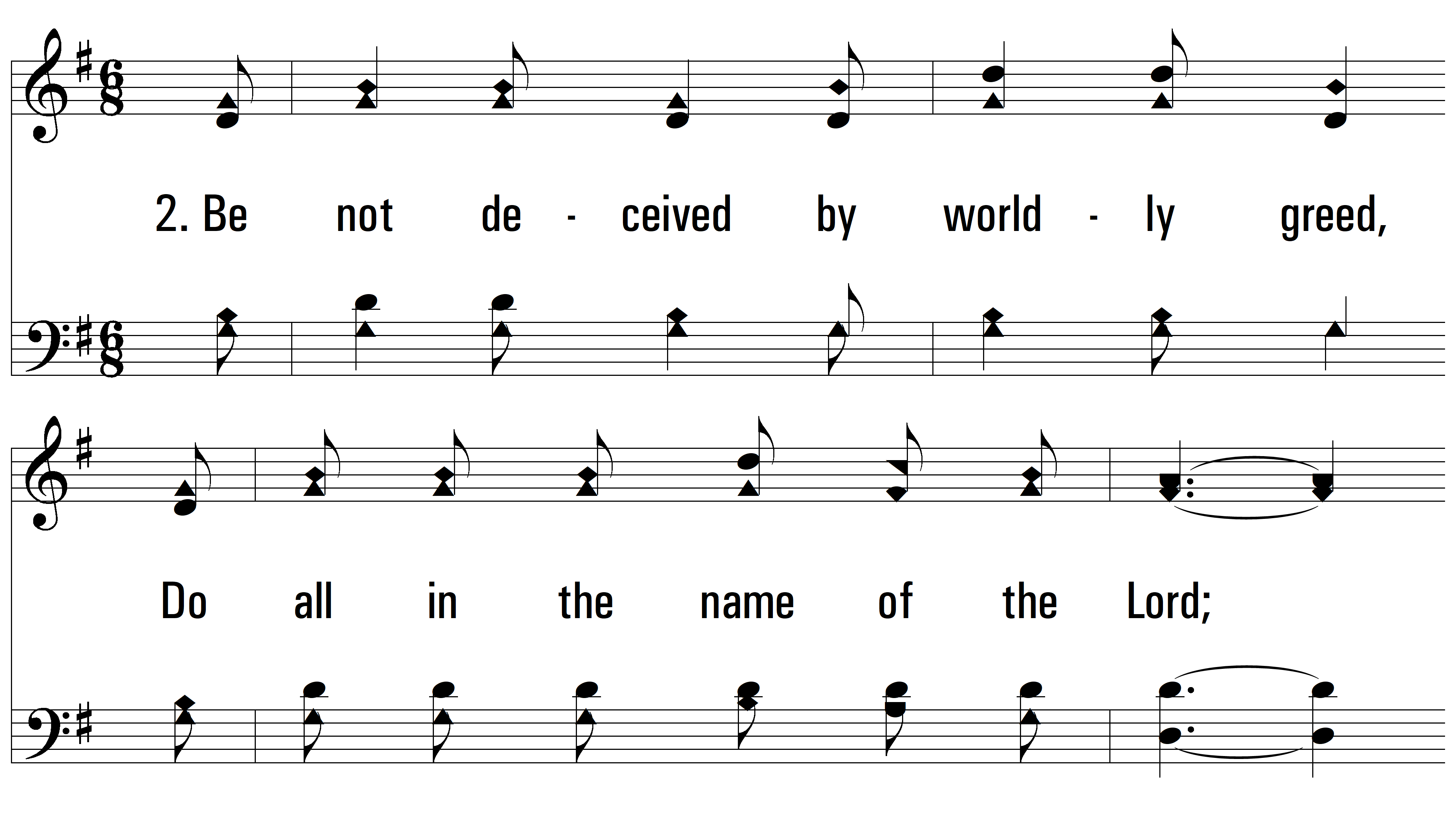 vs. 2 ~ Do All In The Name Of The Lord
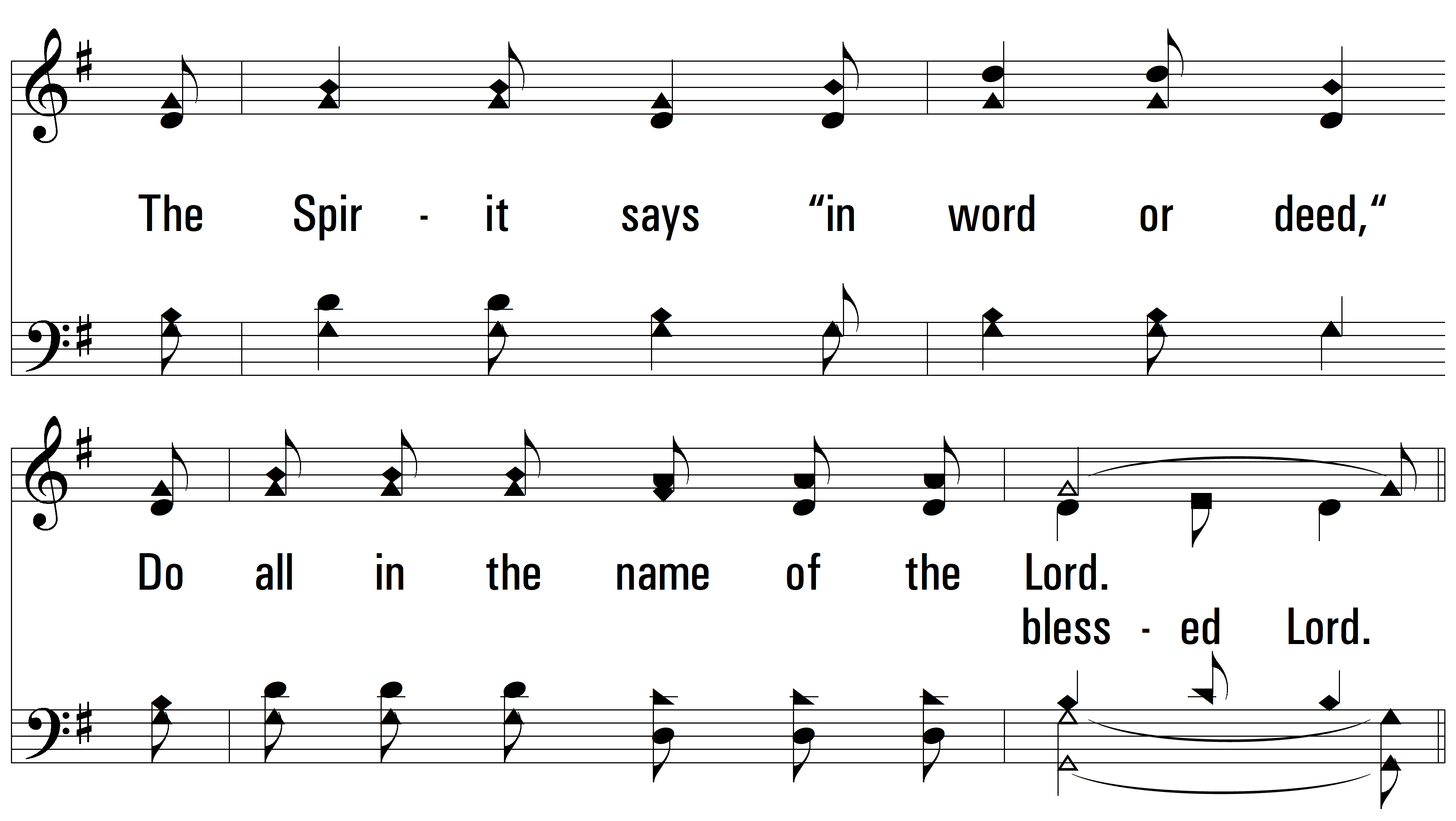 vs. 2
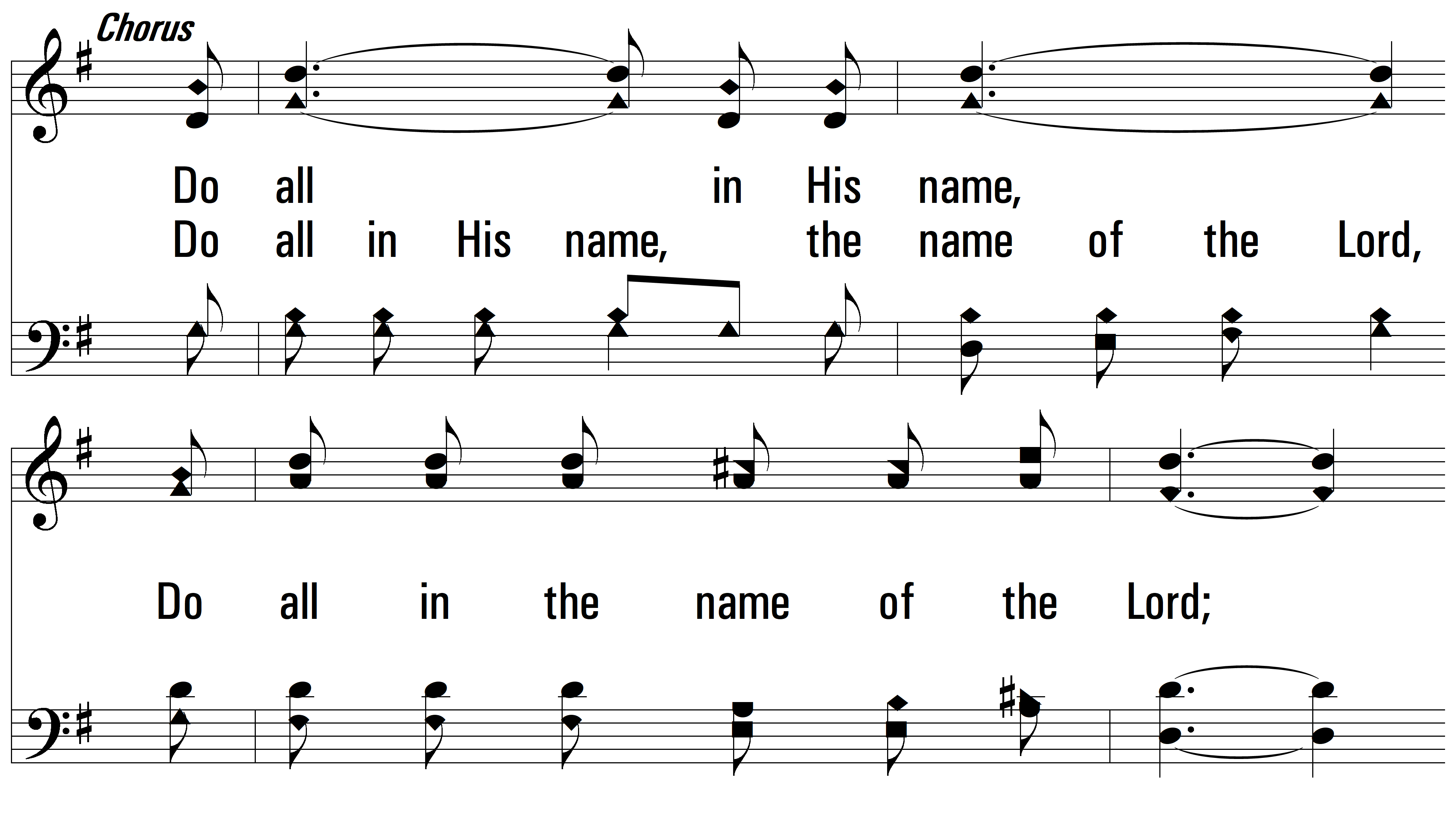 vs. 2
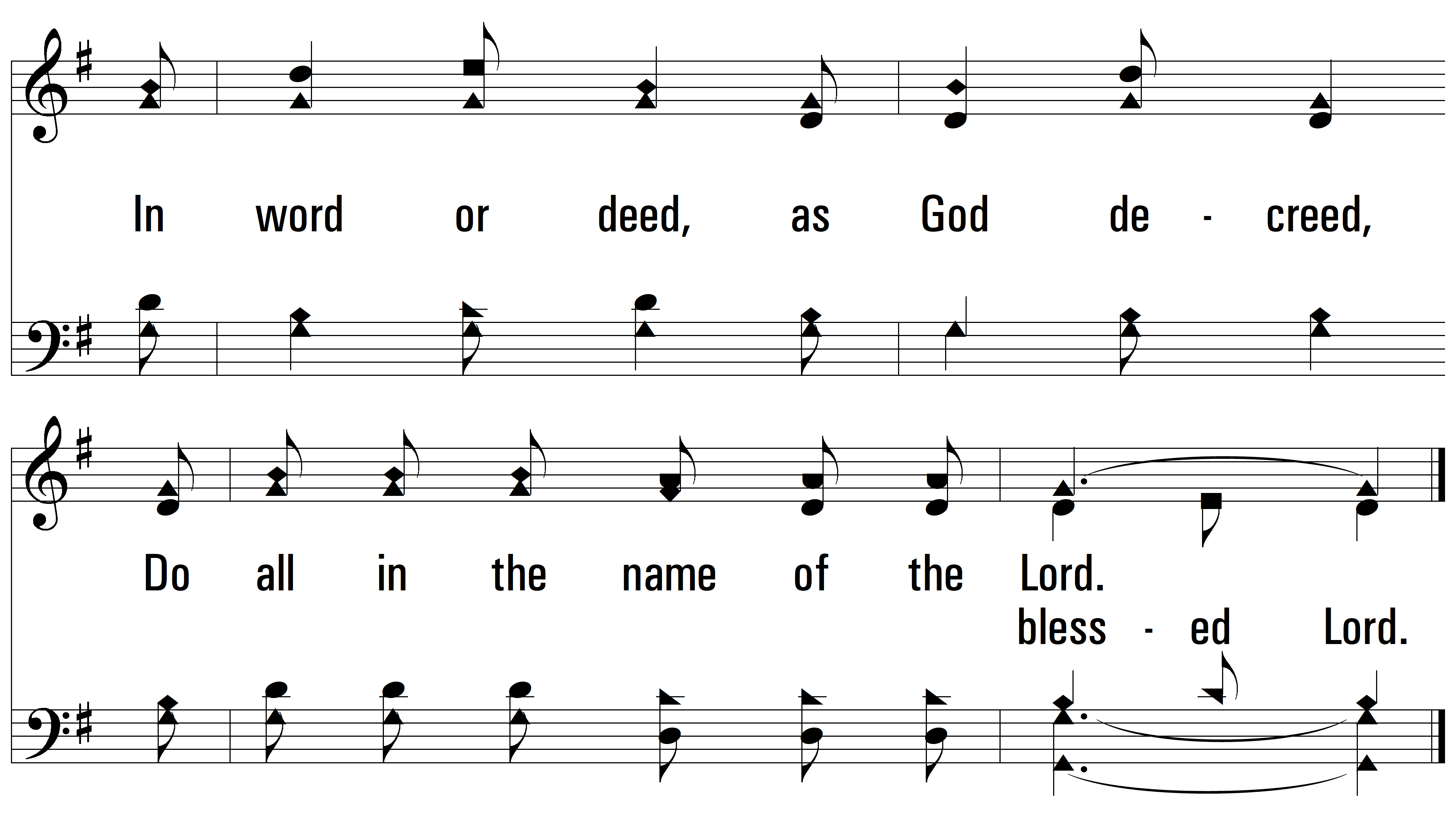 vs. 2
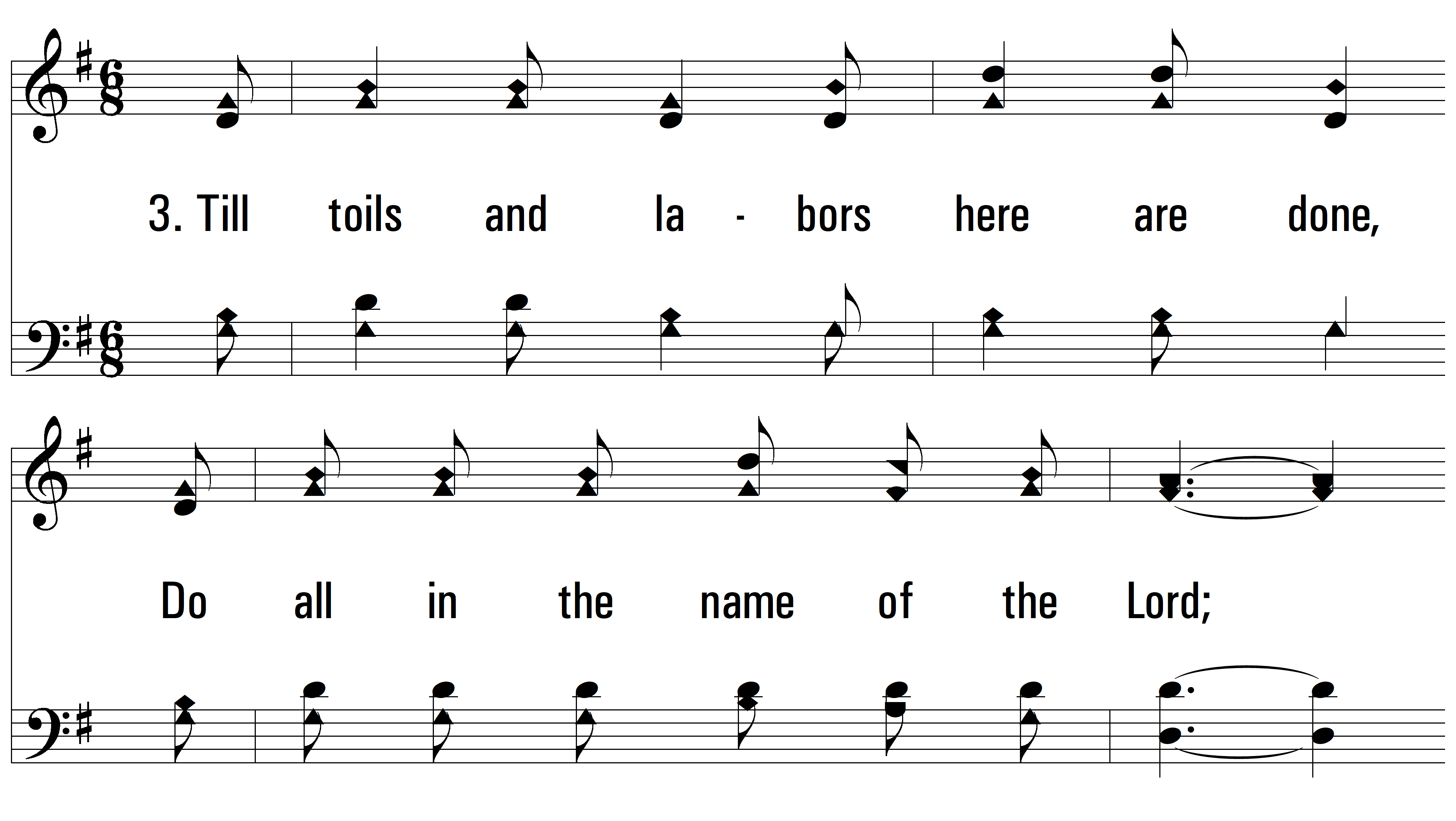 vs. 3 ~ Do All In The Name Of The Lord
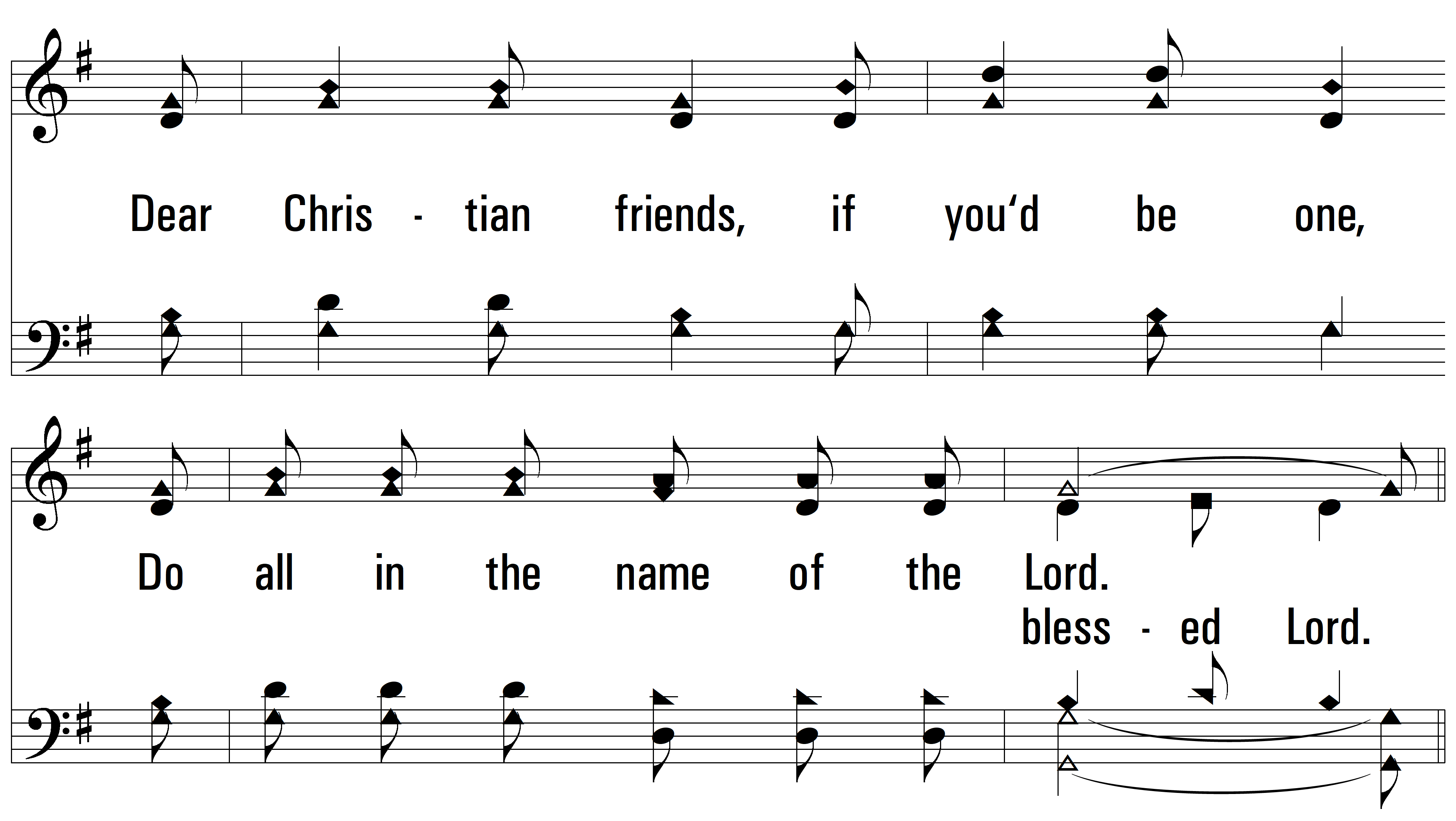 vs. 3
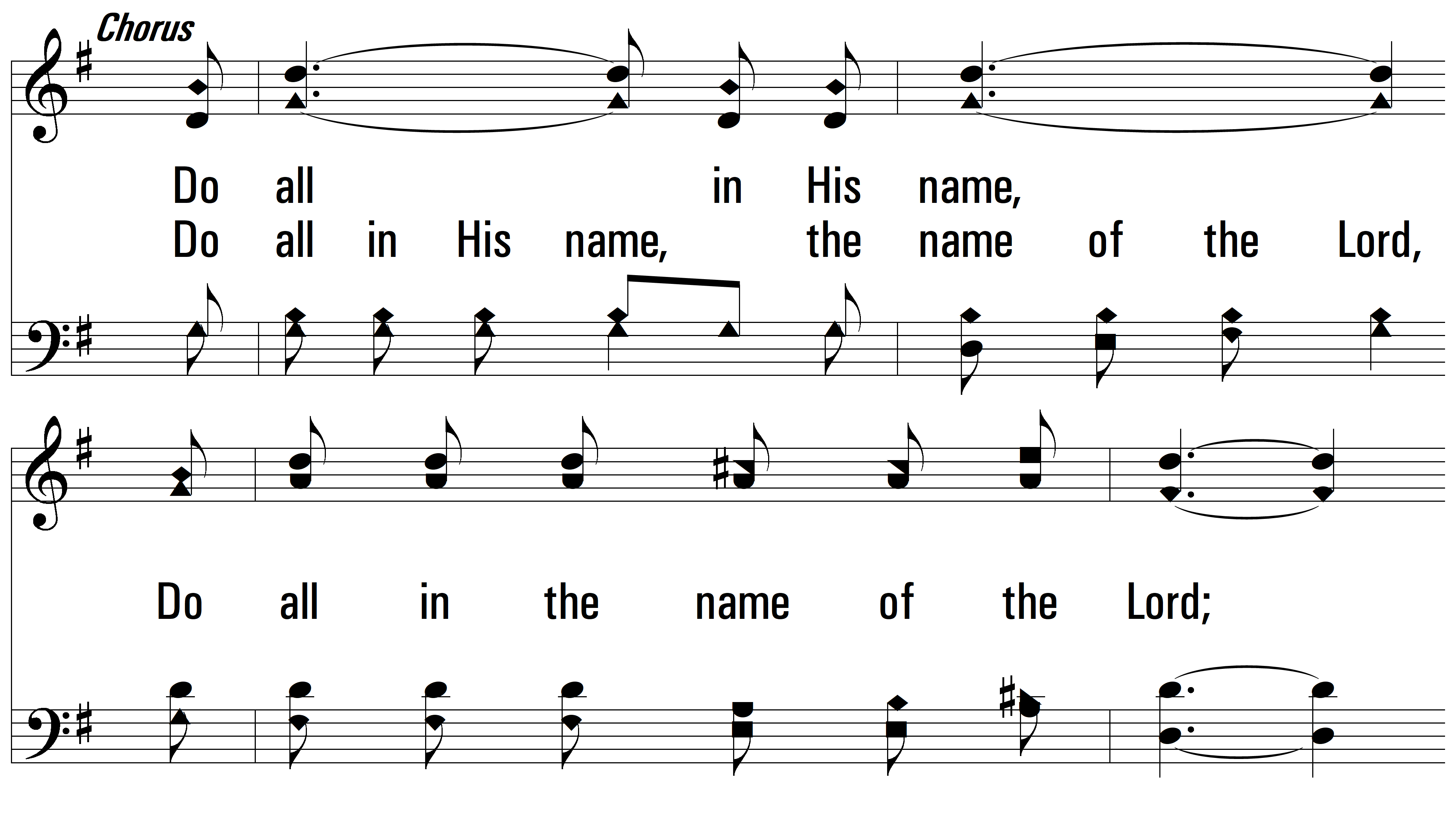 vs. 3
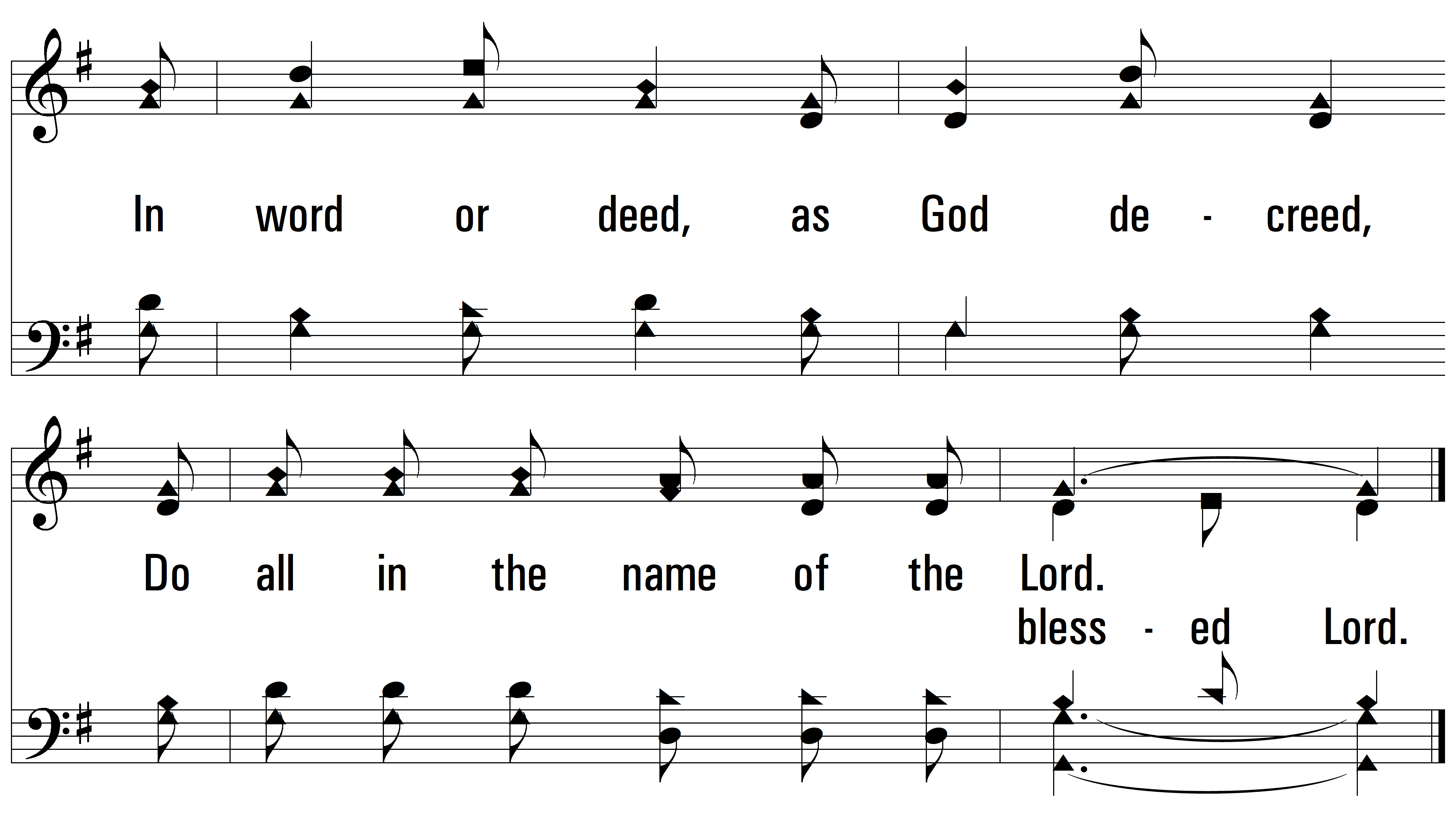 END
PDHymns.com
vs. 3